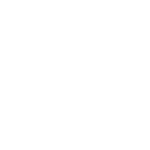 Famous events in history: Presidential Impeachments
How do you think decisions are made
Household Ran by 1 Parent
Household Ran by 2 Parents
Generation Homeschool (C) 2020 - All Rights Reserved
A Household ran by a Lot of people (21 kids, 2 parents)
The Duggers, from Arkansas
Generation Homeschool (C) 2020 - All Rights Reserved
Bicameral congress
In a one-parent household, there is only one person making the rules, so whatever the person in charge says automatically becomes the rule. In a household with two or more people, the two or more people must agree on the decision. 

The United States Congress is bicameral (having two branches or chambers) and would be more similar to a two-person household.
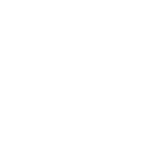 The Law of the Land
Written in 1787, this document provides the rules and regulations for the United States of America, our rights as citizens and establishes boundaries for the government at the local, state, and federal level.
Generation Homeschool (C) 2020 - All Rights Reserved
History
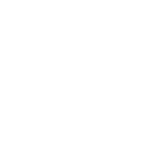 “The House of Representatives...shall have the sole Power of Impeachment.”  ~Article 1, Section 2, Clause 5
The Rules and Expulsion Clause of Article I gives each house of Congress the power to set its own rules and to punish its members for any “disorderly Behavior.” This Expulsion Clause is the only constitutional way to remove a Member of Congress without an election. Members may be expelled if two-thirds of their house supports this action. Some punishments levied under the Rules and Expulsion Clause include denouncement, censure, reprimand, loss of seniority, removal from committees, impeachment, and fines. Since 1789, few members of either house have been removed. More frequently, each house will punish members through a majority vote.
Generation Homeschool (C) 2020 - All Rights Reserved
History
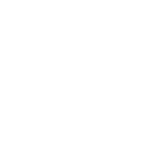 Impeachment is a process of accusing an official of wrongdoing before a tribunal. Presidents may be impeached for committing crimes. Expulsion means being removed from office. Representatives may be expelled for inappropriate behavior.
The House is responsible for impeachment. 
The Senate is responsible for trying the impeached official.
Generation Homeschool (C) 2020 - All Rights Reserved
History
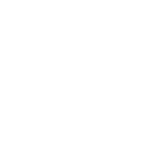 The Framers designed the Impeachment Clause to be a method for disciplining a President who abused his authority, however, The Constitution does not specify the method by which impeachment procedures are to be initiated, and practices have varied over the years.
Generation Homeschool (C) 2020 - All Rights Reserved
History
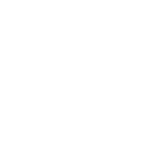 Impeachment is a political decision. The House is constitutionally obligated to follow the standards of impeachment in Article II, Section 4. Because the House has the sole power to bring charges of impeachment and the Senate has the sole power to try impeachments, the courts may not review the decisions of either house concerning impeachment.
Generation Homeschool (C) 2020 - All Rights Reserved
Alexander HamiltonPresident 1789 - 1795
Alexander Hamilton states in The Federalist No. 77 (written April 2, 1788), that Presidents would be “at all times liable to impeachment,” thereby suggesting that the House is bound by their oaths of office to impeach the President if he has committed an impeachable offense
Generation Homeschool (C) 2020 - All Rights Reserved
How many presidents have been impeached?
Impeachment Cases in US History
Number 1
Who: President Andrew Johnson, 17th President
Years in Office: 1865-1869
Article 1: Violation of the Tenure of Office Act
What it means: The Tenure of Office Act was a US Federal Law from 1867-1887 that was intended to restrict the power of the president to remove certain office holders without the approval of the Senate. 
Trial: Acquitted
Generation Homeschool (C) 2020 - All Rights Reserved
Impeachment Cases in US History
Number 2
Who: President William “Bill” Clinton, 42nd  President
Years in Office: 1993-2001
Article 1: Lying Under Oath to a Federal Grand Jury
Article 2: Obstructing Justice
What it means: Clinton lied to the Federal Grand Jury about an extra-marital affair with an intern. Because of the lie, he was also charged with obstructing justice. 
Trial: Acquitted
Generation Homeschool (C) 2020 - All Rights Reserved
Current Situation
Number 3
Who: President Donald J. Trump, 45th President
Years in Office: 2016 - Current
Article 1: Abuse of Power
Article 2: Obstruction of Congress
What it means: Trump is accused of pressuring Ukraine to assist him in his re-election by damaging Democratic rivals. The second is for blocking testimony and refusing to provide documents in response to House subpoenas in the impeachment inquiry.
Trial: Begins January 22, 2019
Generation Homeschool (C) 2020 - All Rights Reserved
all civil officers of the United States (including members of the executive and judicial branches) are subject to impeachment
Article II, Section 4
Because the role of the president holds tremendous power, it is important for their to be a removal process that ensures no one branch holds more power than the others. This is called impeachment and is part of the system of Checks and Balances which ensures the separation of power and the republican form of government.
Generation Homeschool (C) 2020 - All Rights Reserved
Time for a quiz
1. The responsibility for impeaching officials lies with:
The Senate
The Supreme Court
The House of Representatives
The President
Generation Homeschool (C) 2020 - All Rights Reserved
Time for a quiz
2. The responsibility for trying impeached officials lies with:
The Senate
The Supreme Court
The House of Representatives
The President
Generation Homeschool (C) 2020 - All Rights Reserved
Time for a quiz
3. There is no doubt that the Framers saw _____ as a part of the system of checks and balances to maintain the separation of _____ and the republican form of government.
impeachment, president
president, house
impeachment, power
president, power
Generation Homeschool (C) 2020 - All Rights Reserved
Time for a quiz
4. In US History, prior to President Trump, there have only been two other impeachment proceedings for a president.
True
False
Generation Homeschool (C) 2020 - All Rights Reserved
Time for a quiz
5. The Framers placed specific grounds of impeachment in the Constitution but did not specify how impeachment proceedings should be held.
True
False
Generation Homeschool (C) 2020 - All Rights Reserved
Key
1. C
2. A
3. C
4. A
5. A
Generation Homeschool (C) 2020 - All Rights Reserved